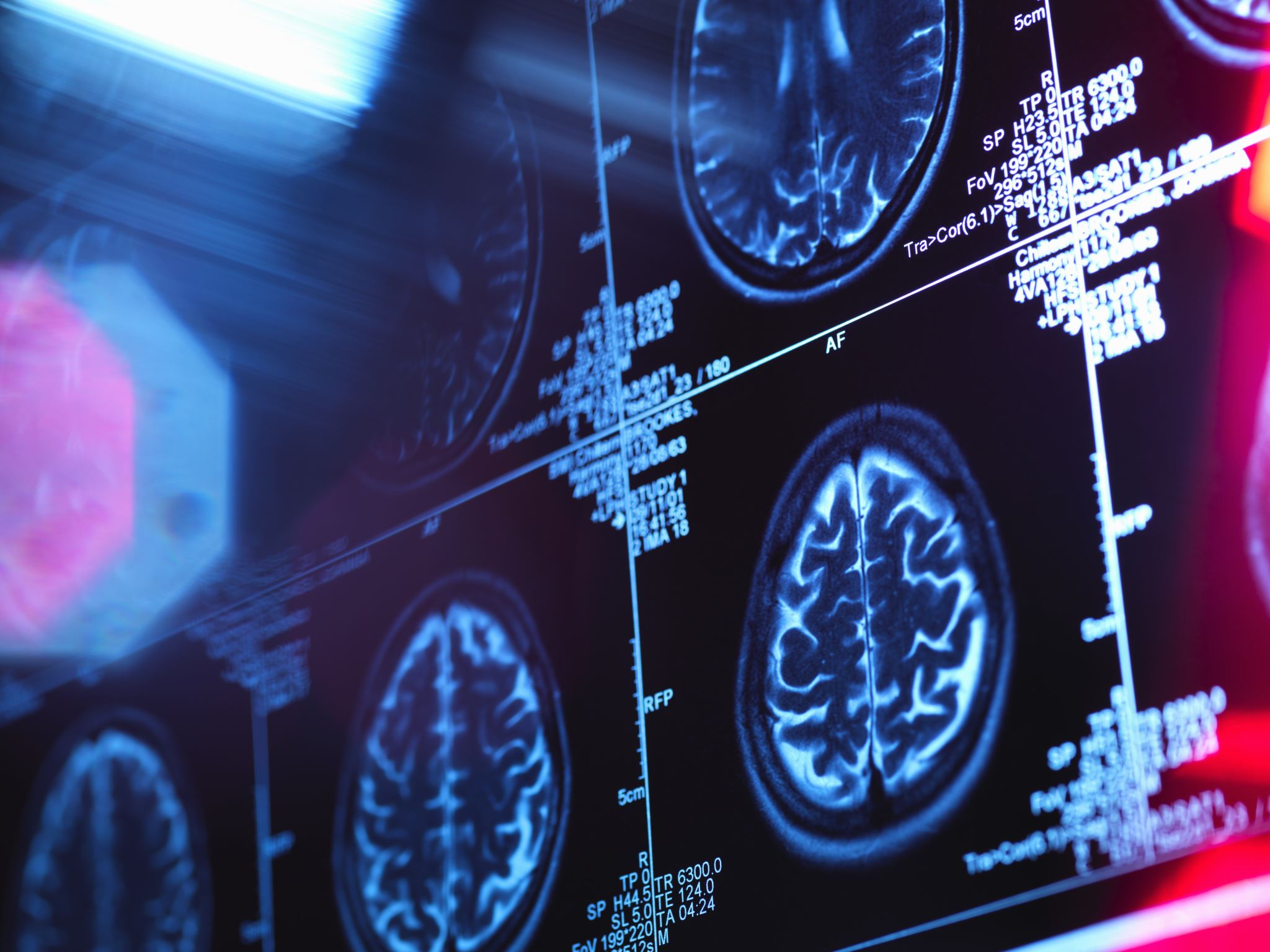 Semnificatia prioritizarii preventiei primare si educatiei si coachingului  de sanatate in reforma sistemului medical
Wellness alliance Inc.
Sept 2019, bucuresti
CE INSEAMNA PREVENTIE PRIMARA SI CUM SE REALIZEAZA EA
PREVENTIA PRIMARA – inseamna initierea unor masuri de viata de catre un individ sau comunitate– care mentin sanatatea si bunastarea holistica – printr-o educatie mereu la curent si rutine de viata sanatoase
PREVENTIA PRIMARA actioneaza asupra individului mult inainte ca el sa fie susceptibil unor boli.
PREVENTIA PRIMARA la nivel comunitar se realizeaza prin
Evaluarea rutinelor sanatoase de viata-prin chestionare private 
Educatie foarte timpurie, detaliata si comprehensiva, legata de sanatate, mentinerea si inflorirea ei-de exemplu in scoli-de la varste fragede
Programe de wellness comunitare-  acele activitati practice si teoretice educationale, sportive si sociale la care participantii au acces sa isi imbunatateasca sanatatea, longevitatea, calitatea vietii, conditiile de boala existente si sa previna alte boli
PREVENTIA PRIMARA la nivel comunitar se mai realizeaza prin
Educatia, consilierea si coachingul de sanitate pentru un pacient cronic
exemplu
Educatia si coachingul de sanatate sunt necesare deoarece
Un individ poate sa cunoasca niste lucruri despre boala sa si totusi sa nu constientizeze importanta lor, pana nu primeste o instructare directa, personalizata, cu compasiune si intelegere fata de conditia sa
Un individ are potentialul sa adopte noi rutine de viata sanatoase dar aceasta necesita o instructare , pe pasi simpli si usori ,plina de dedicatie, empatie si motivatie
Importanta chestionarelor personale de evaluare a stilului de  viata si rutinelor sanatoase
Completate personal in privat , ele ridica  constienta individului despre rutinele din viata sa- care sunt sau nu benefice sanatatii sale
Ele constituie prilej ulterior de discutie cu consilierul si coachul sau de sanatate , cum sa actioneze astfel ca sa isi imbunatateasca stilul de viata
Importanta consilierii si coachingului de sanatate